2. Conditional Probability
Coins game
Toss 3 coins. You win if at least two come out heads.
S = { HHH, HHT, HTH, HTT, THH, THT, TTH, TTT }
W = { HHH, HHT, HTH, THH }
Coins game
The first coin was just tossed and it came out
heads. How does this affect your chances?
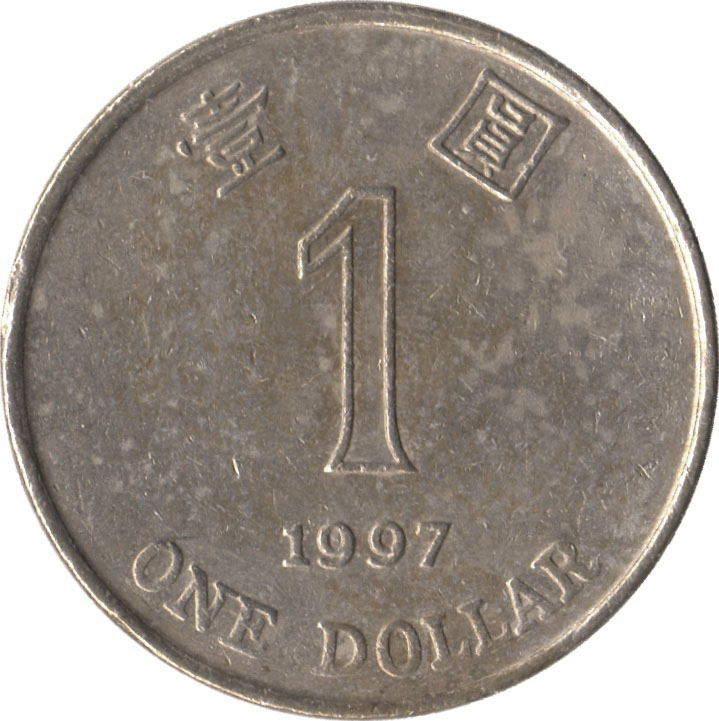 S = { HHH, HHT, HTH, HTT, THH, THT, TTH, TTT }
W = { HHH, HHT, HTH, THH }
Conditional probability
F
The conditional probability P(A | F) represents the probability of event A assuming event F happened.
W
A
Conditional probabilities with respect to the reduced sample space F are given by the formula
P(A ∩ F)
P(A | F) =
P(F)
Toss 2 dice. You win if the sum of the outcomes is 8.
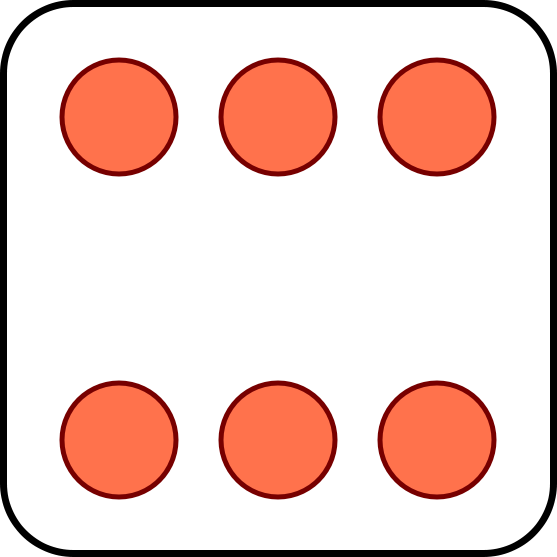 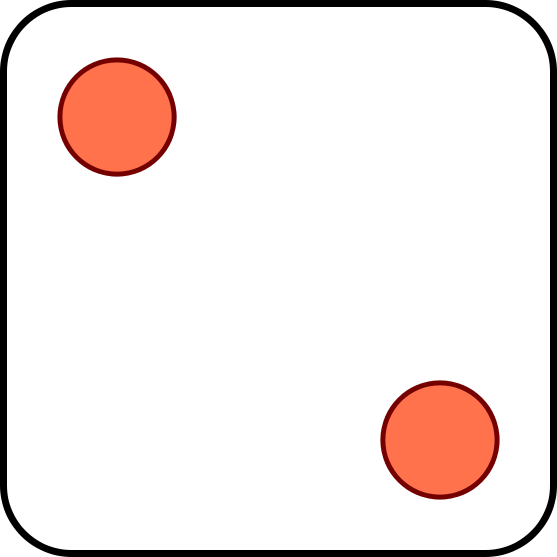 The first die toss is a 4. Should you be happy?
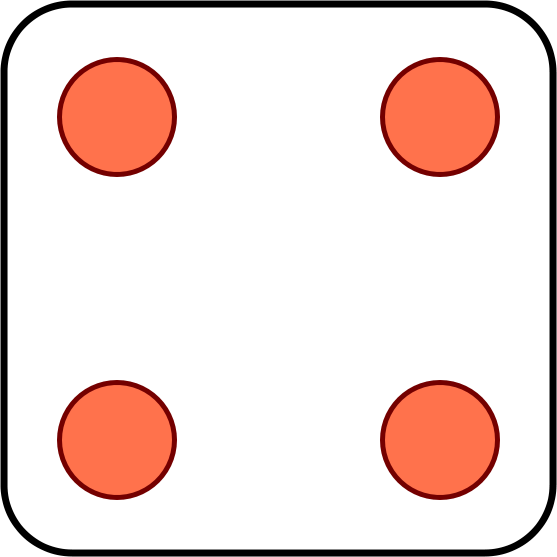 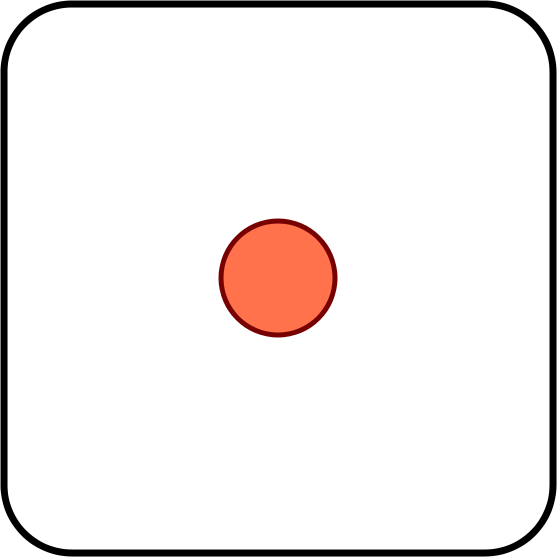 ?
11  12  13  14  15  16
21  22  23  24  25  26
31  32  33  34  35  36
41  42  43  44  45  46
51  52  53  54  55  56
61  62  63  64  65  66
Now suppose you win if the sum is 7. 
Your first toss is a 4. Should you be happy?
11  12  13  14  15  16
21  22  23  24  25  26
31  32  33  34  35  36
41  42  43  44  45  46
51  52  53  54  55  56
61  62  63  64  65  66
Properties of conditional probabilities
1. Conditional probabilities are probabilities:
P(F | F) = 1
P(A ∪ B | F) = P(A | F) + P(B | F)  if disjoint
2. Under equally likely outcomes,
number of outcomes in A ∩ F
P(A | F) =
number of outcomes in F
Toss two dice. The smaller value is a 2. What is the probability that the larger value is 1, 2, …, 6?
11  12  13  14  15  16
21  22  23  24  25  26
31  32  33  34  35  36
41  42  43  44  45  46
51  52  53  54  55  56
61  62  63  64  65  66
You draw a random card and see a black side. What are the chances the other side is red?
C: 1/2
A: 1/4
B: 1/3
🇺🇸
🇨🇳
🇺🇸
🇨🇳
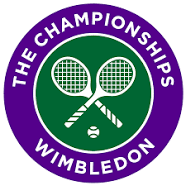 Qiang
Wang
Shuai
Zhang
Serena
Williams
Venus
Williams
P(Venus wins) = 1/2
P(Serena wins) = 2/3
P(🇨🇳 2: 🇺🇸 0) = 1/4
FINAL SCORE
What is the probability
Serena won her game?
🇨🇳
1
1
🇺🇸
The multiplication rule
Using the formula
We can calculate the probability of intersection
P(E1 ∩ E2) = P(E1) P(E2|E1)
P(E1∩E2)
P(E2|E1) =
In general
P(E1)
P(E1∩…∩En) = P(E1) P(E2|E1)…P(En|E1∩… ∩ En-1)
An urn has 10 white balls and 20 black balls. You draw two at random. What is the probability that both are white?
12 HK and 4 mainland students are randomly split into four groups of 4.  What is the probability that each group has a mainlander?
Total probability theorem
F
Fc
S
P(E)
= P(E∩F) + P(E∩Fc)
E
= P(E|F)P(F) + P(E|Fc)P(Fc)
F3
F4
F1
More generally, if F1,…, Fn 
partition W then
E
F5
F2
P(E) = P(E|F1)P(F1) + … + P(E|Fn)P(Fn)
An urn has 10 white balls and 20 black balls. You draw two at random. What is the probability that their colors are different?
Multiple choice quiz
What is the capital of N Macedonia?
A: Split
B: Struga
C: Skopje
D: Sendai
Did you know or were you lucky?
Multiple choice quiz
Probability model
There are two types of students:
Type K: Knows the answer
Type Kc: Picks a random answer
2
3
1
I choose a cup at random and then a random ball from that cup. The ball is red. You need to guess where the ball came from.
Which cup would you guess?
Cause and effect
2
3
1
C1
C2
C3
cause:
R
effect:
Bayes’ rule
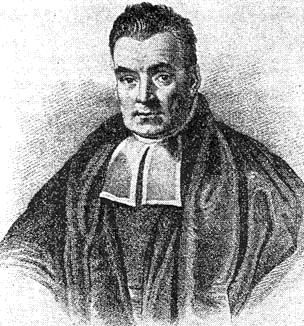 P(E|C) P(C)
P(E|C) P(C)
P(C|E) =
=
P(E)
P(E|C) P(C) + P(E|Cc) P(Cc)
More generally, if C1,…, Cn  partition S then
P(E|Ci) P(Ci)
P(Ci|E) =
P(E|C1) P(C1) + … + P(E|Cn) P(Cn)
Cause and effect
2
3
1
C1
C2
C3
cause:
R
effect:
P(R|Ci) P(Ci)
P(Ci|R) =
P(R|C1) P(C1) + P(R|C2) P(C2)  + P(R|C3) P(C3)
Cause and effect
2
3
1
W =
P(Ci) =
P(R|Ci) =
P(R) =
P(Ci |R) =
Two classes take place in Lady Shaw Building.
ENGG2430 has 100 students, 20% are girls.
NURS2400 has 10 students, 80% are girls.
A girl walks out. What are the chances that she is from the engineering class?
Summary of conditional probability
Conditional probabilities are used:
When there are causes and effects
1
2
to estimate the probability of a cause when we observe an effect
To calculate ordinary probabilities
Conditioning on the right event can simplify the description of the sample space